Ayant visité la Versaille à la moitié du XIX (dix-neuvième  siècle) Mark Twen écrivait: ” Je grondais Louis XIV (quatorze), qui avait dépensé  deux cents millions dollars  à  la Versailles pendant que le peuple avait besoin du pain. Mais à présent  je l’ai pardonné. C’est extraordinairement  joli!     Tu regardes et tu taches de comprendre que tu es sur la terre  et  non pas dans les jardins d’Edem. On est prêt de croire que c’est le mensonge, ce n’est que le rêve de fées “
[Speaker Notes: E]
Была природа в парке этомКак будто неживой;Как будто в выспренним сонетом, Возились там с травой.            Ни плясок, ни малины сладкой,             Ленотр и Жан Люлли            В садах и танцах беспорядка            Стерпеть бы не могли.                            Застыли тисы, точно в трансе,                            Равняли строй кусты,                            И приседали в реверансе                            Заученном цветы.                                                                        (В. Гюго)
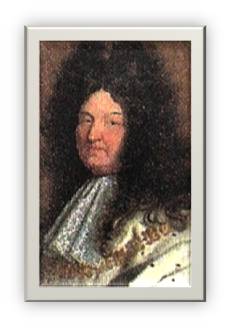 Louis XIV
Son art  a pris des regards